SNS ACADEMY
    A fingerprint International School
Affiliated to CBSE New Delhi
Affiliation No :1930610
   GRADE  XII B (2020-21)
COURSE NAME : ECONOMICS (030)

Chapter  9
ENVIRONMENT AND SUSTAINABLE DEVELOPMENT
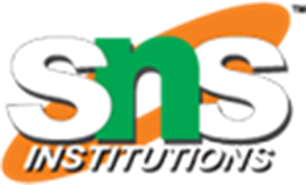 1
ENVIRONMENT AND SUSTAINABLE DEVELOPMENT
FUNCTIONS AND ROLE OF ENVIRONMENT.
 THE STATE OF INDIA’S ENVIRONMENT 
THE STEPS AND STRATEGIES TO ACHIEVE SUSTAINABLE DEVELOPMENT.
2
ENVIRONMENT
 Environment is defined as the total planetary inheritance and the totality of all resources. 
Types of resources in an Environment
Abiotic          Biotic

Functions of the Environment: 
It supplies resources
Assimilates waste
(iii) It sustains life by providing genetic and bio diversity and 
(iv) It also provides aesthetic services like scenery etc.
24/07/2020
3/10
ENVIRONMENT AND SUSTAINABLE DEVELOPMENT /Economics-030/SHEEJA/SS/SNS ACADEMY
The environment can function with in its carrying capacity.


Environmental crisis arises when it generates the waste above absorptive capacity. 

The opportunity cost of negative environmental impacts are high.
4
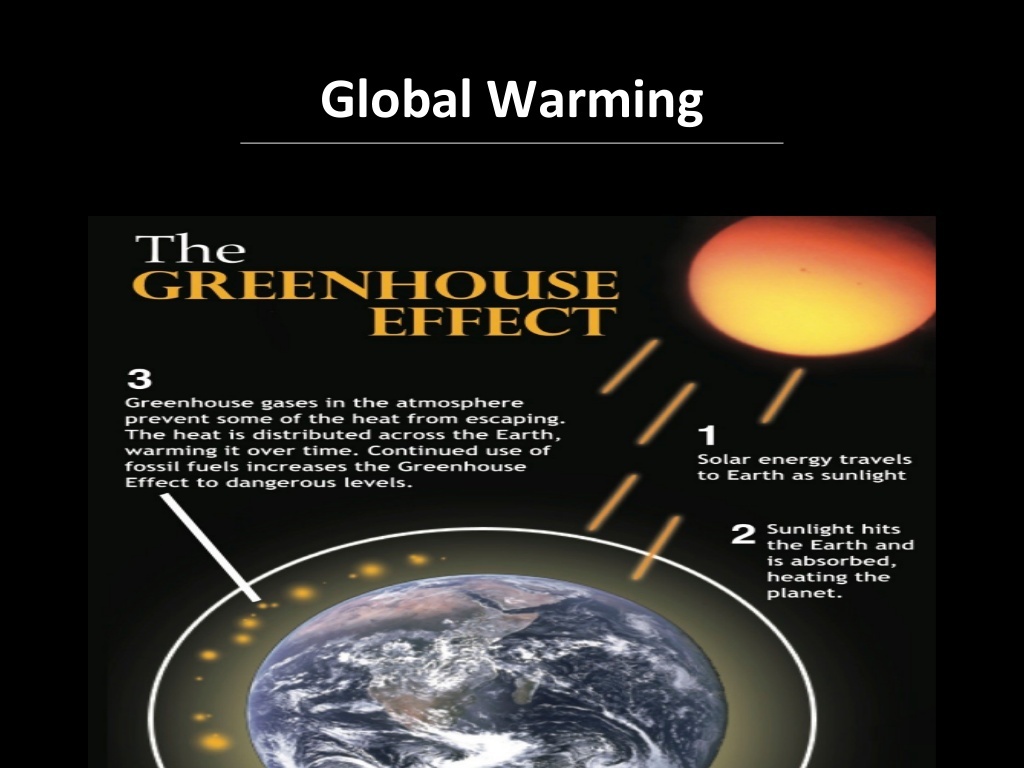 5/26/2020
5/10
TOPIC/COURSE CODE-NAME/FACULTY/DEPT/COLLEGE
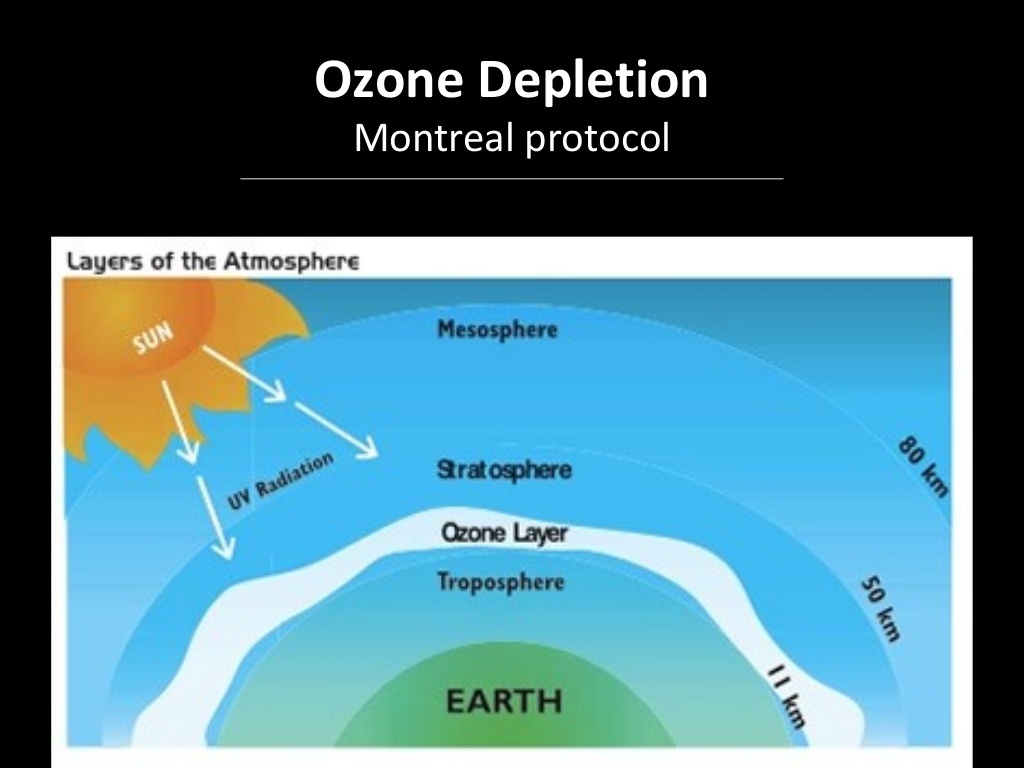 5/26/2020
6/10
TOPIC/COURSE CODE-NAME/FACULTY/DEPT/COLLEGE
STATE OF INDIA’S ENVIRONMENT
Rivers
Mountains
Plateaus
India alone accounts for nearly 20 per cent of the world’s total iron-ore reserves.
Air pollution, water contamination, soil erosion, deforestation and wildlife extinction are some of the most pressing environmental concerns of India
5/26/2020
7/10
TOPIC/COURSE CODE-NAME/FACULTY/DEPT/COLLEGE
ENVIRONMENTAL CONCERNS OF INDIA
Land degradation 
(ii) Biodiversity loss 
(iii) Air pollution with special reference to vehicular pollution in urban cities 
(iv) Management of fresh water and 
(v) Solid waste management.
5/26/2020
8/10
TOPIC/COURSE CODE-NAME/FACULTY/DEPT/COLLEGE
Reasons for Land Degradation

Deforestation
Unsustainable Food and fuel extraction
Shifting cultivation
Forest encroachment
Forest fire and over grazing
No soil conservation
Improper crop rotation
Use of chemicals in cultivation
Improper irrigation
Over extraction of ground water
Poverty and open access to resources.
5/26/2020
9/10
TOPIC/COURSE CODE-NAME/FACULTY/DEPT/COLLEGE
India has high density of population. 17% of population and 20% of live stock and 2.5% of land.

High soil erosion. 5.8 to 8.4 million tones of nutrients lost-year.

High Air pollution

Central Pollution Control Board has identified 17 industries which are polluting.
5/26/2020
10/10
TOPIC/COURSE CODE-NAME/FACULTY/DEPT/COLLEGE
QUESTIONS RELATED TO ABOVE SLIDES
TOPIC/COURSE CODE-NAME/FACULTY/DEPT/COLLEGE
5/26/2020
11/10
REFERENCES & THANKING SLIDE
TOPIC/COURSE CODE-NAME/FACULTY/DEPT/COLLEGE
5/26/2020
12/10